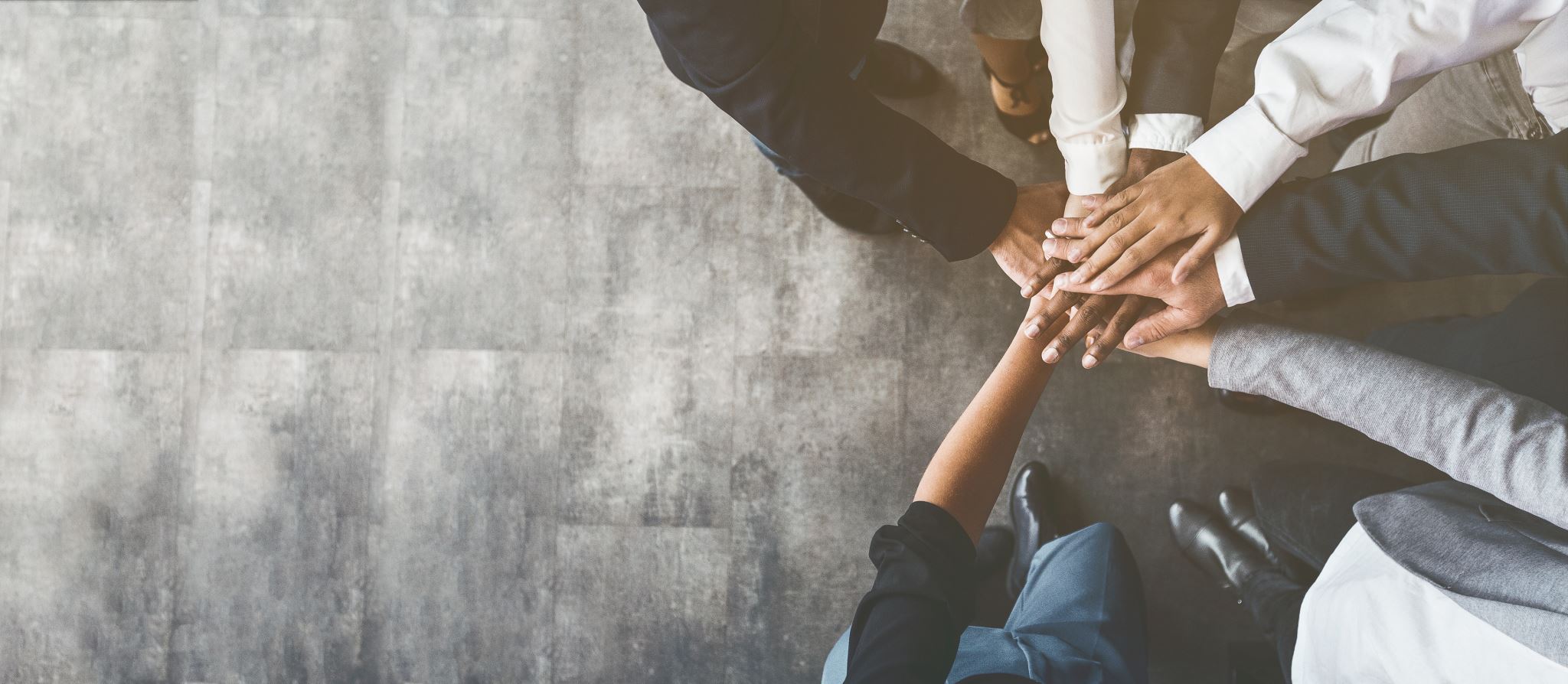 Funding Opportunities Through State Legislation:We did it, NOW YOU!
Annalee Trujillo, Executive Director, Pala Housing Resource Center
Moriah McGill, Deputy Director, Northern Circle IHA
Agenda
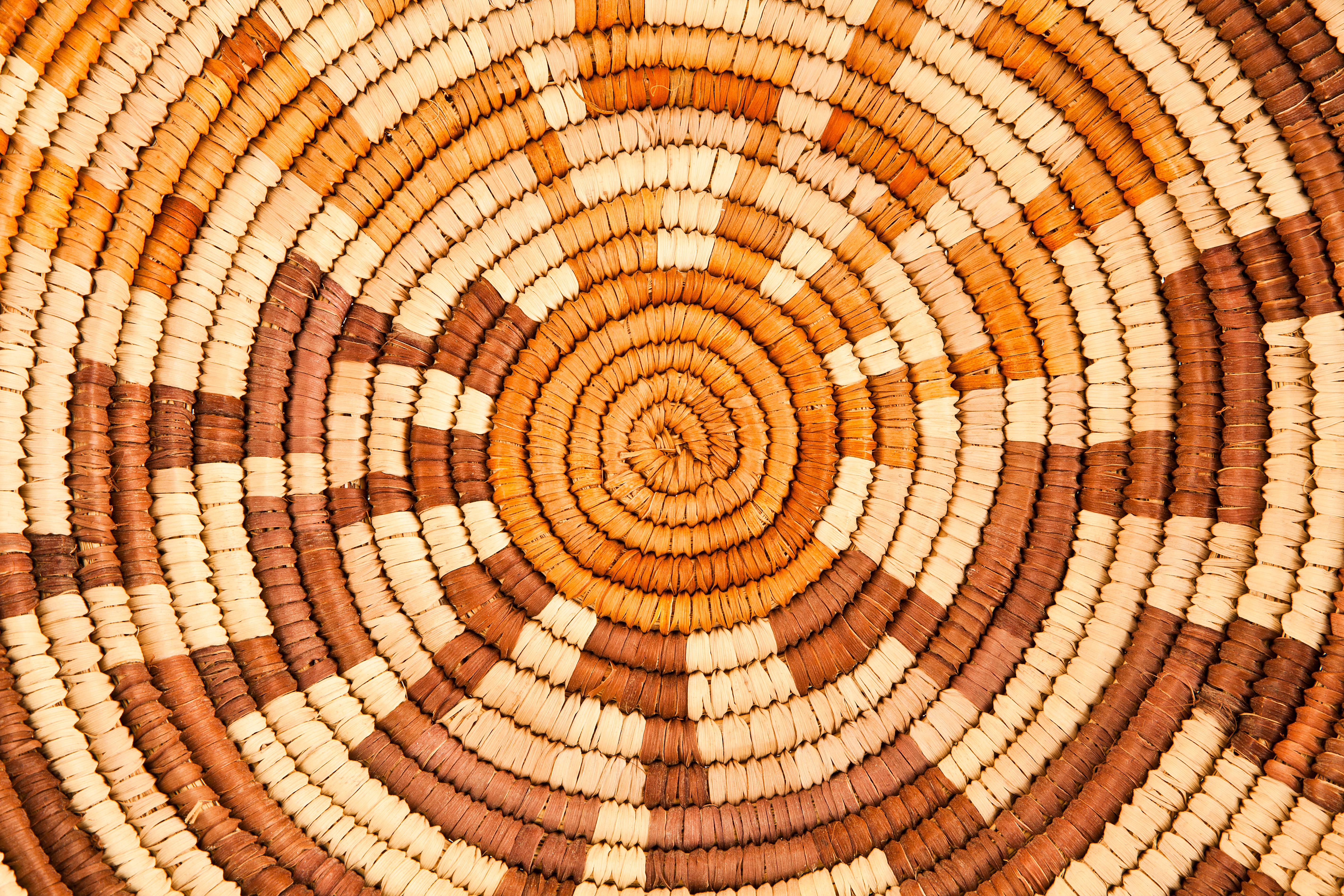 Session Goals
Better understanding of Housing in California
Better understanding importance of Relationships
Support you in identifying the Barriers
Support you in identifying the Opportunities
We did it, NOW YOU!
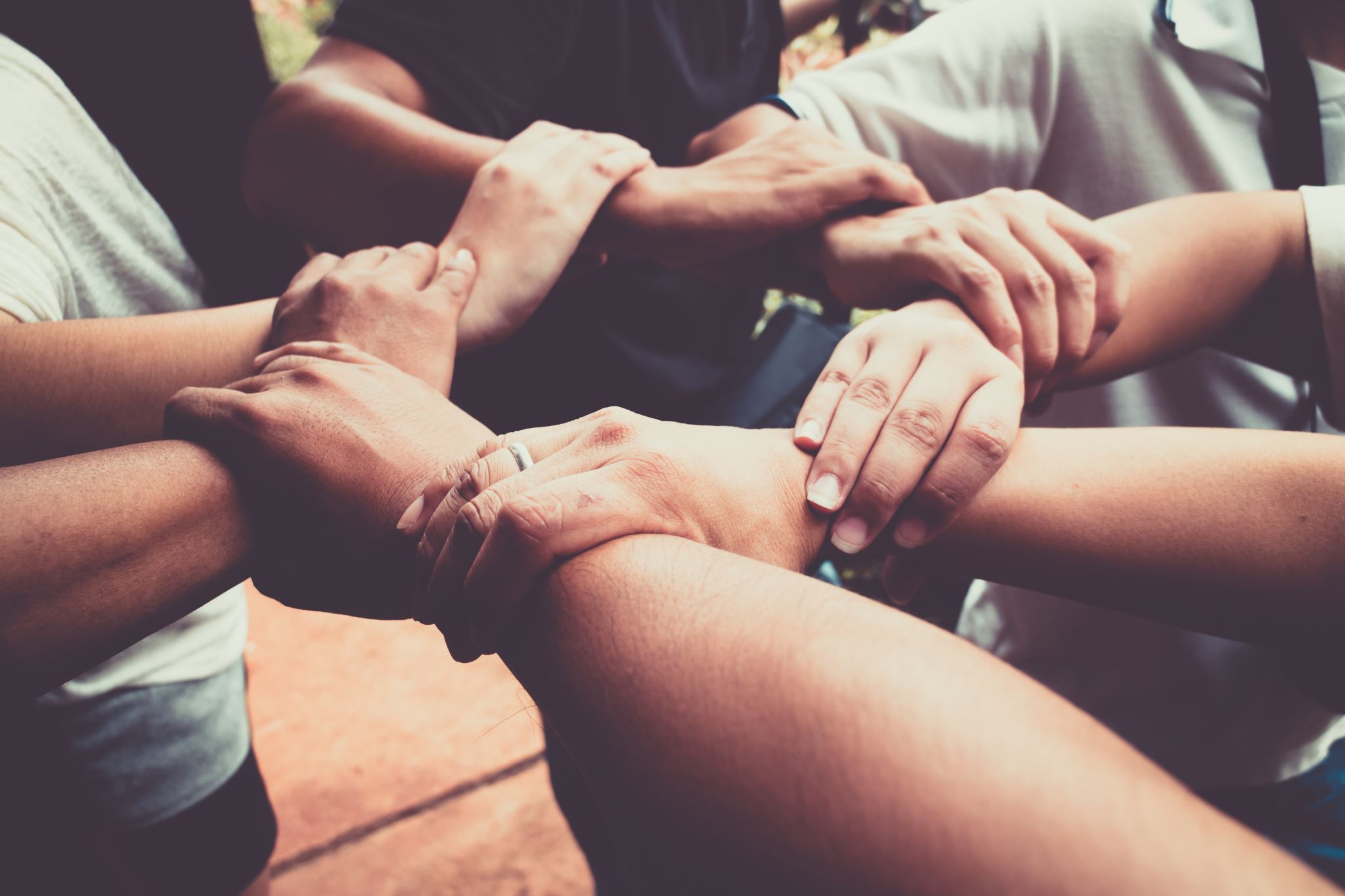 Introductions
Who are we?
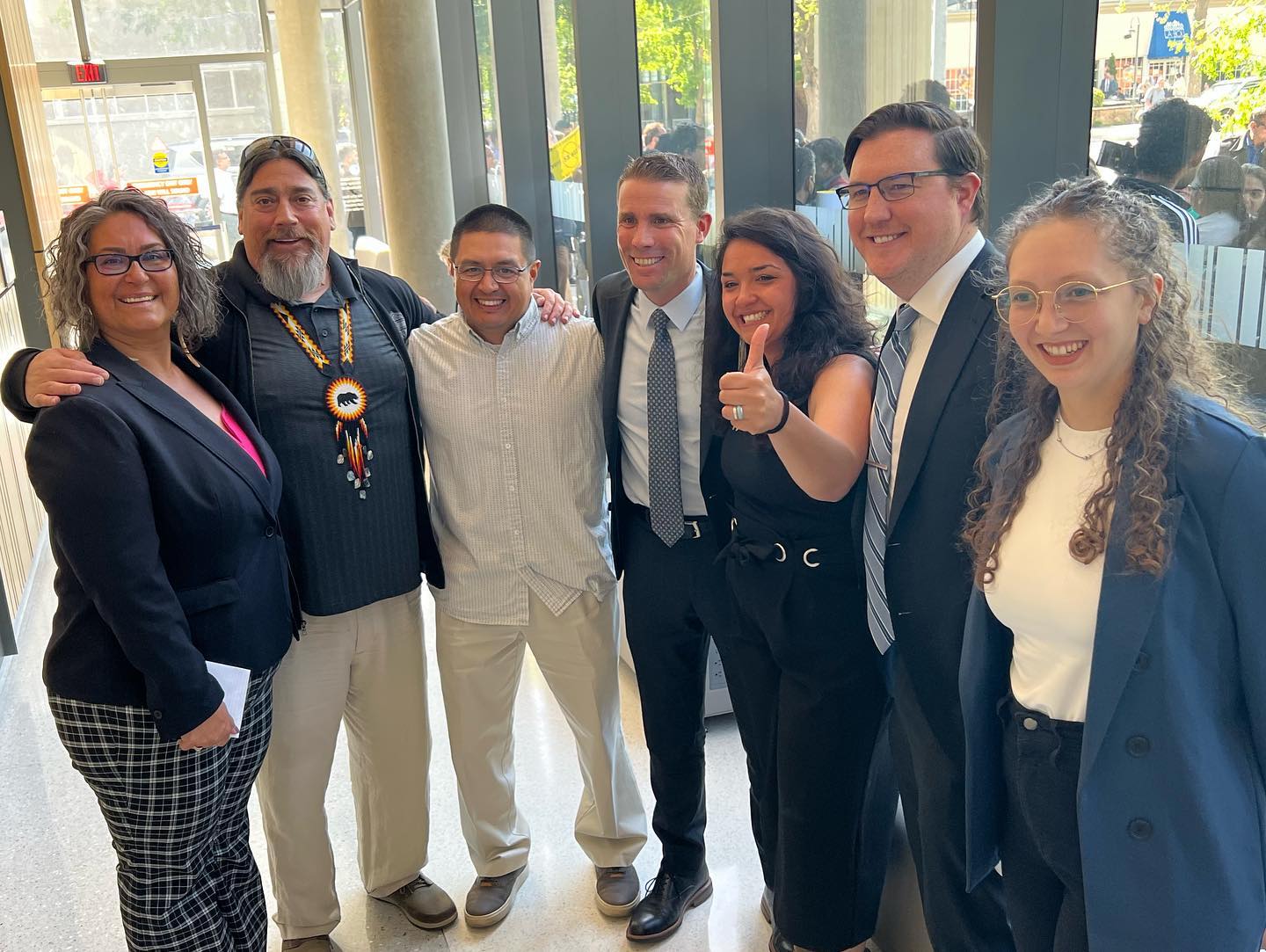 Introductions
Moriah McGill
Deputy Director, Northern Circle Indian Housing Authority
Grant Writer / Developer
10 years of Tribal Housing Experience
Board Member
Technical Assistance Provider
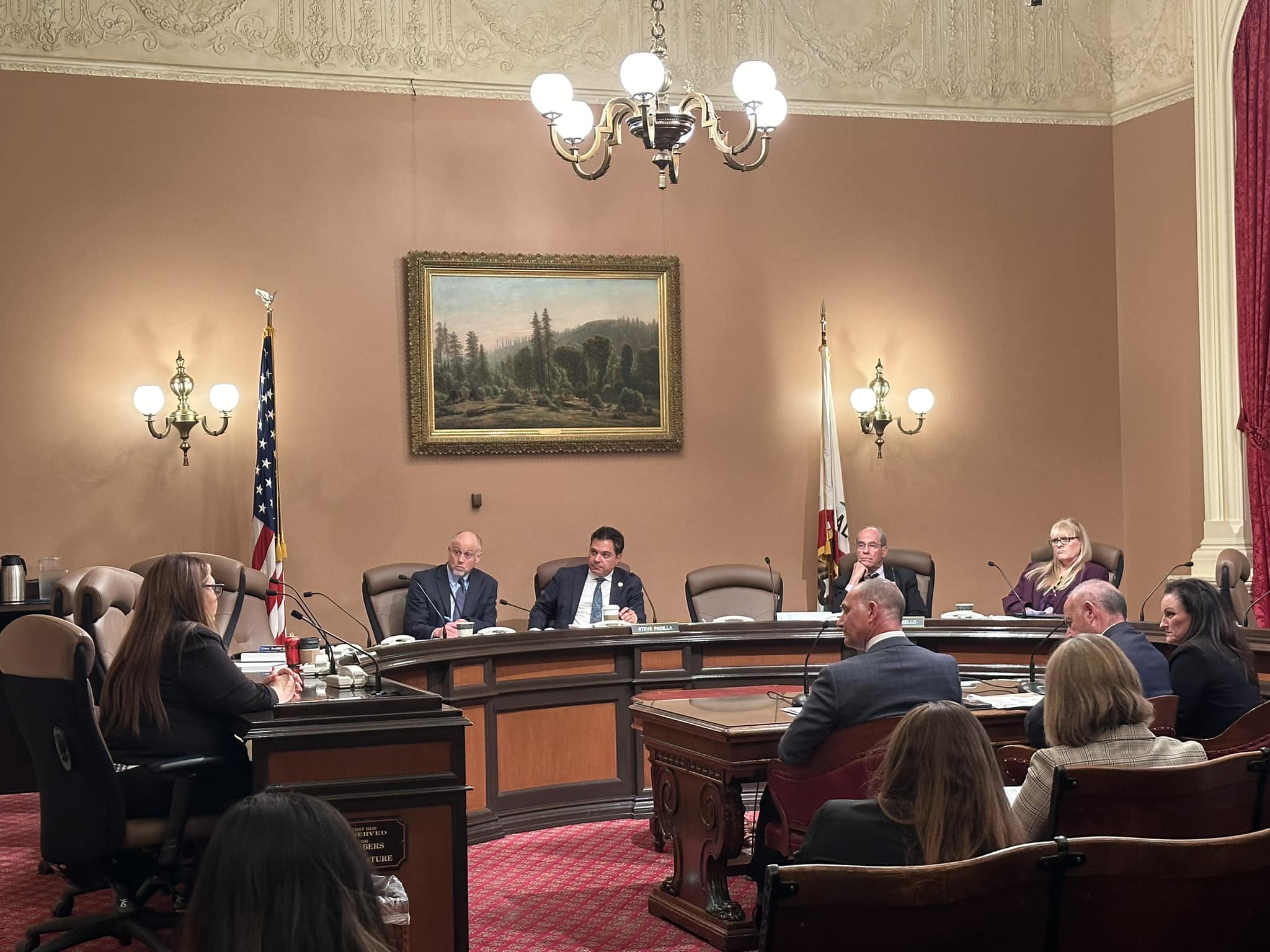 Introductions
Annalee Trujillo
Executive Director
Pala Housing Resource Center
20+ years of Tribal Housing Experience
Board Member
Technical Assistance Provider
A
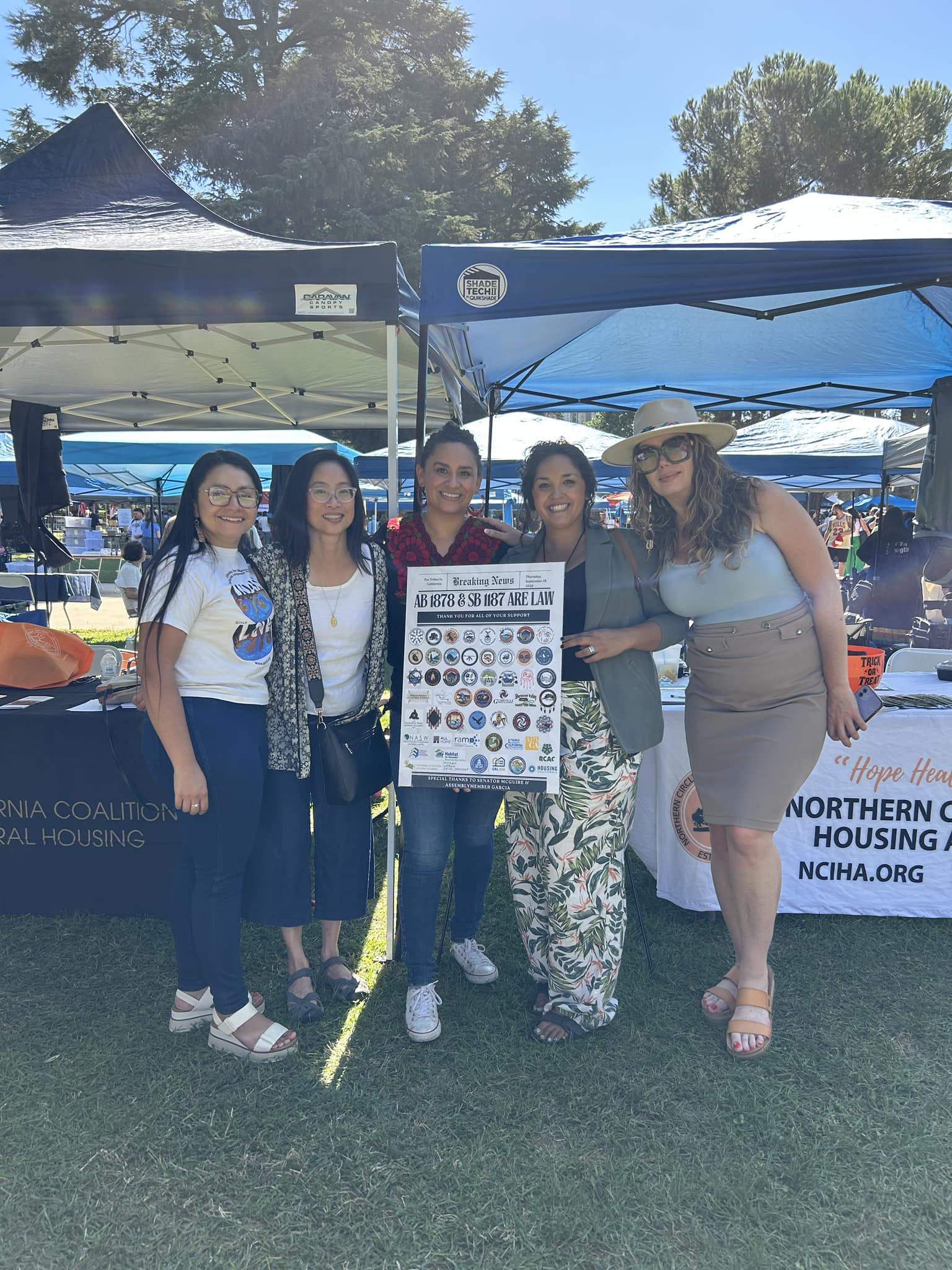 Partner Introductions
California Coalition for Rural Housing
Iliana Chevez, Director of Tribal Programs
Liz Hernandez, Associate Tribal Program Manager
Gina Gradias, Tribal Programs
Mosaic
Lihbin Shiao, Principal
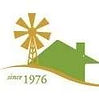 Where are you from?
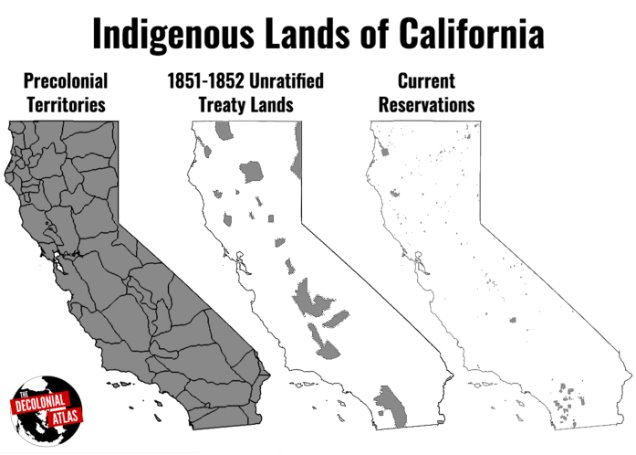 California Tribal History
174 Years of Housing Insecurities
174 Years of Housing Insecurities
174 Years of Housing Insecurities
174 Years of Housing Insecurities
Scan for More CA Tribal History
2019 Assembly Bill 1010
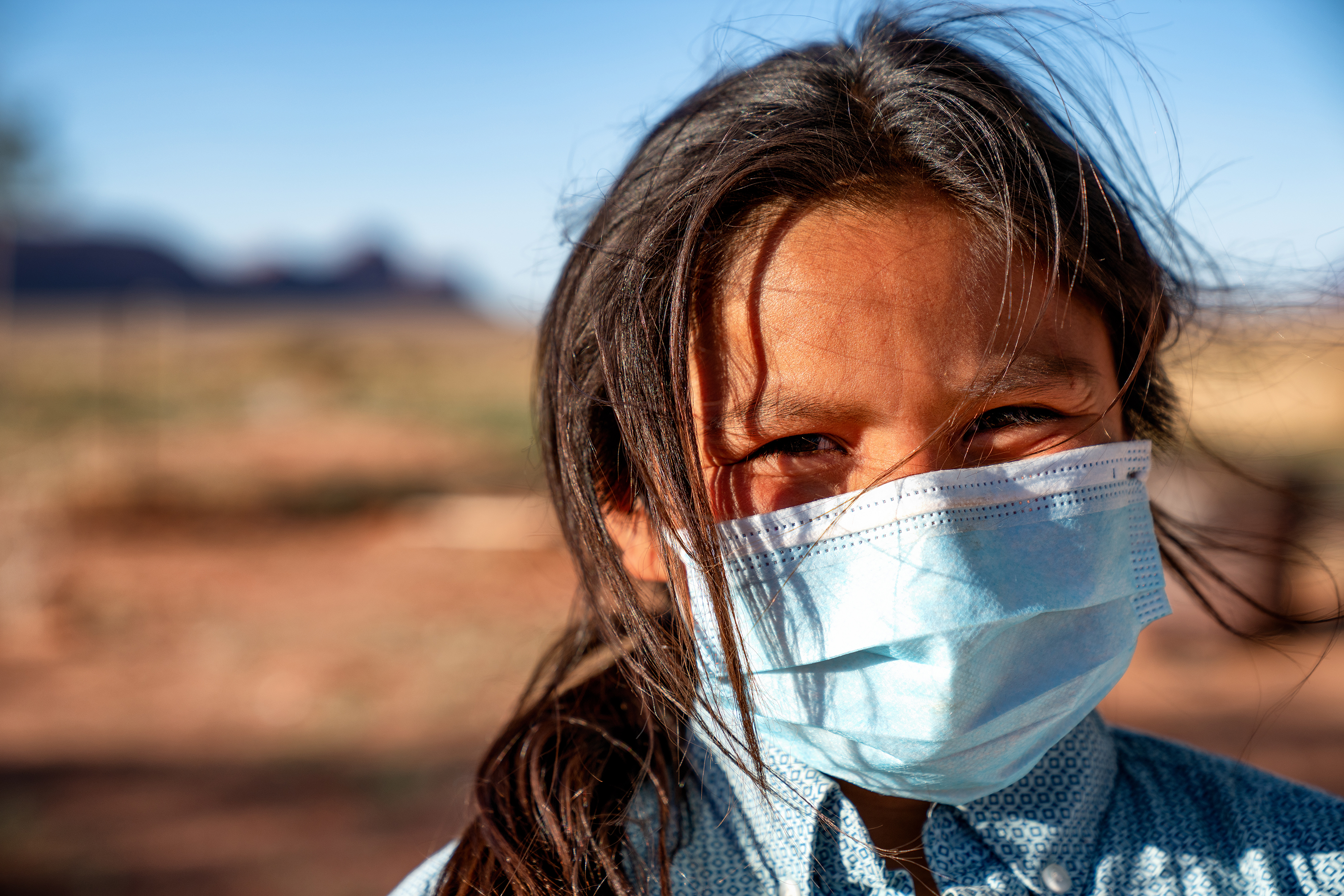 BAM! Worldwide PANDMIC!
Completely changed how we did business
COVID-19
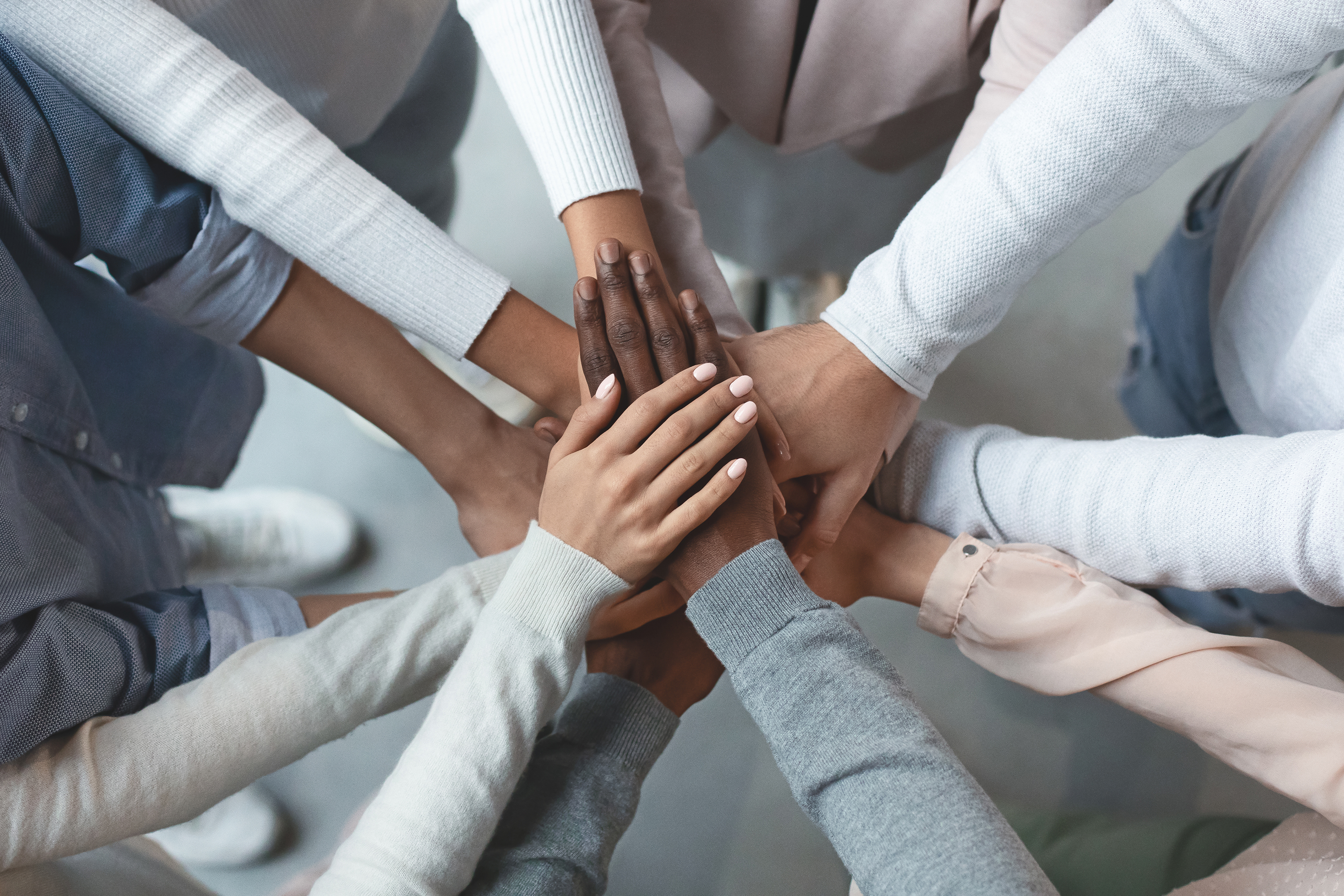 Partnerships & Relationship
Who's on your team? 
Who else believes in the vision?
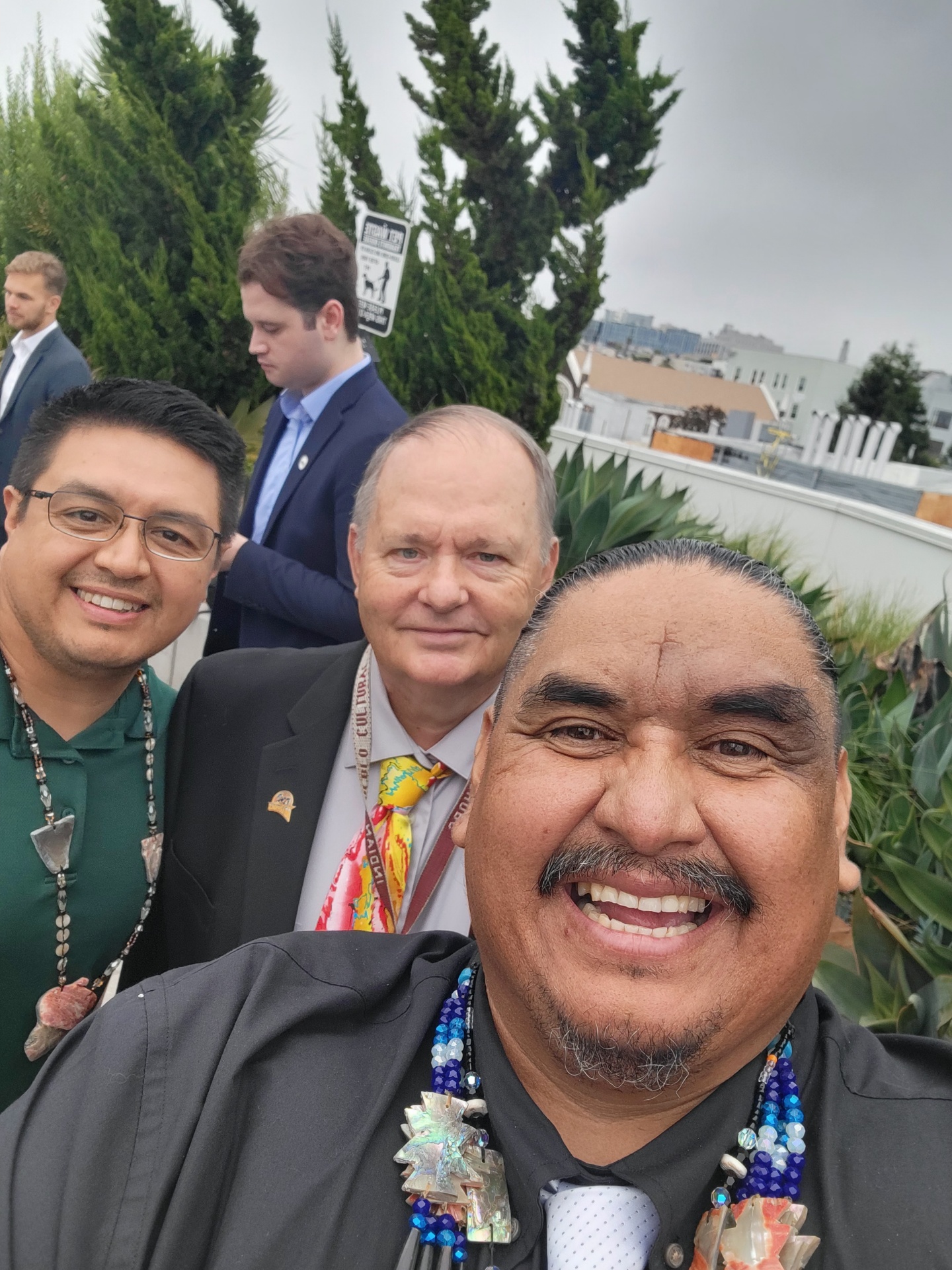 Partnerships & Relations
"Relationships Matter" - Bobby Yandell
Find your Team
Who else has you vision
"No what you know, but who you know"
Elevator Pitch
REPEAT!
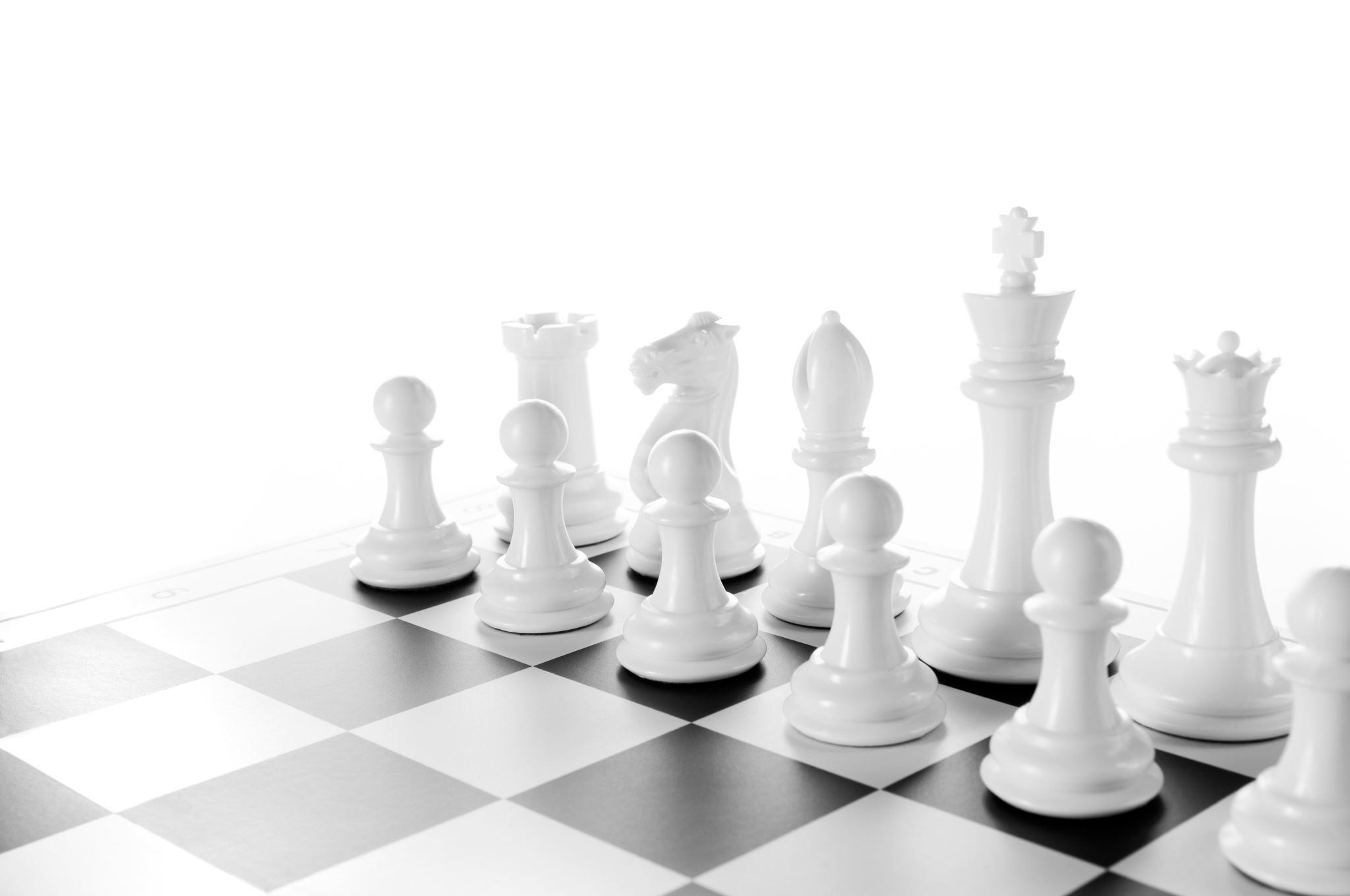 Drafting Committee
Tribal Leaders
Tribal Housing Experts
Tribal Housing Advocates
Legal Counsel
Technical Assistance Providers
Liaisons
Legal Advisors and Champions
June 2022 - Present
Barriers in CA Housing
THAT Committee
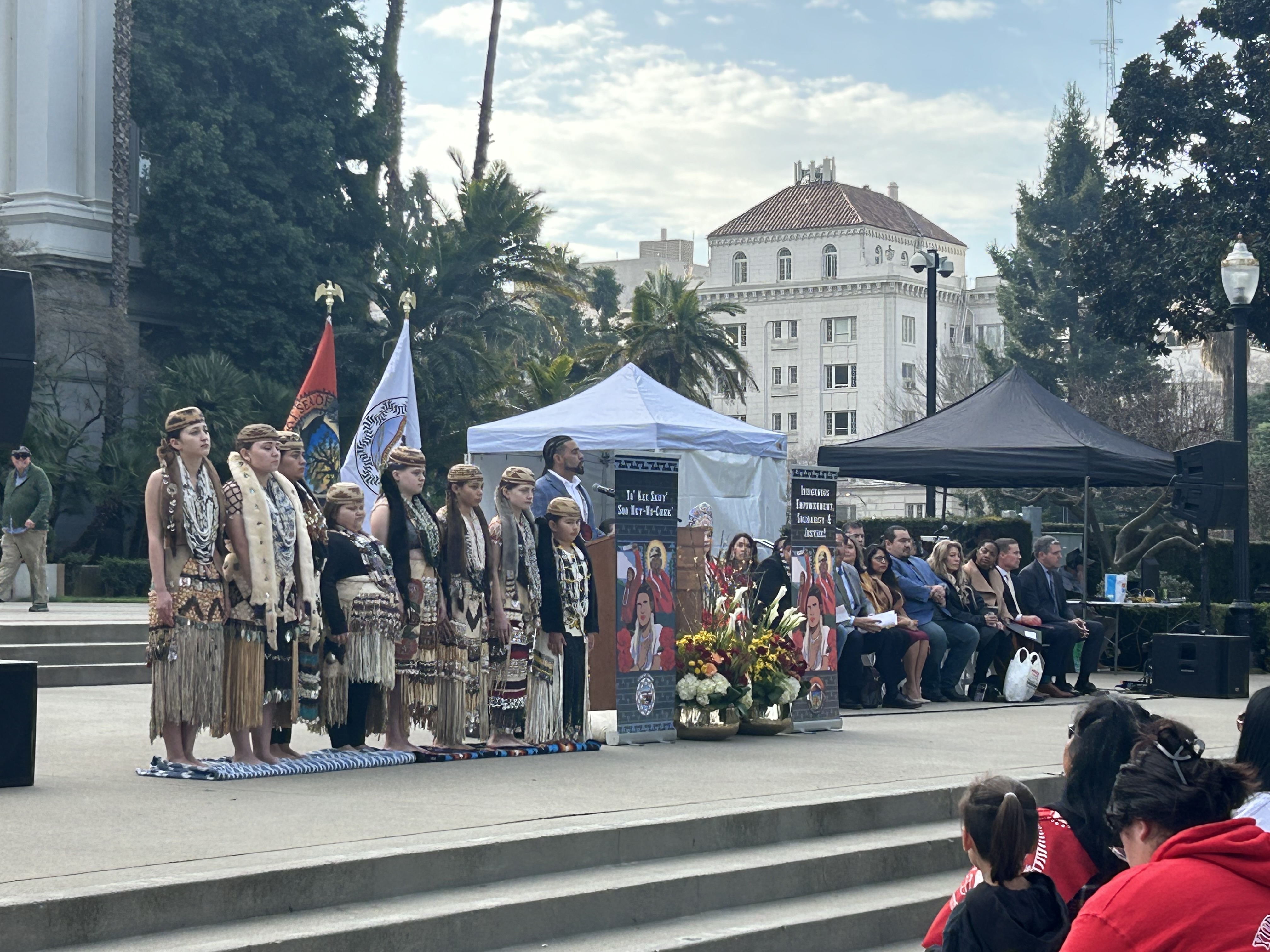 Advocacy Efforts
Advocating for your Vision!
Barriers in CA Housing
Threats and Opportunities
Recent California Tribal Housing Bills
California Housing Bills
SB 18
AB 371
Senator Mike McGuire (CA)
Tribal Housing Grant Program
"California NAHASDA"
"By Tribes For Tribe"
Assembly Member Edwardo Garcia (CA)
Modifies / Waives Barriers that prevent Tribes and TDHEs from successful projects
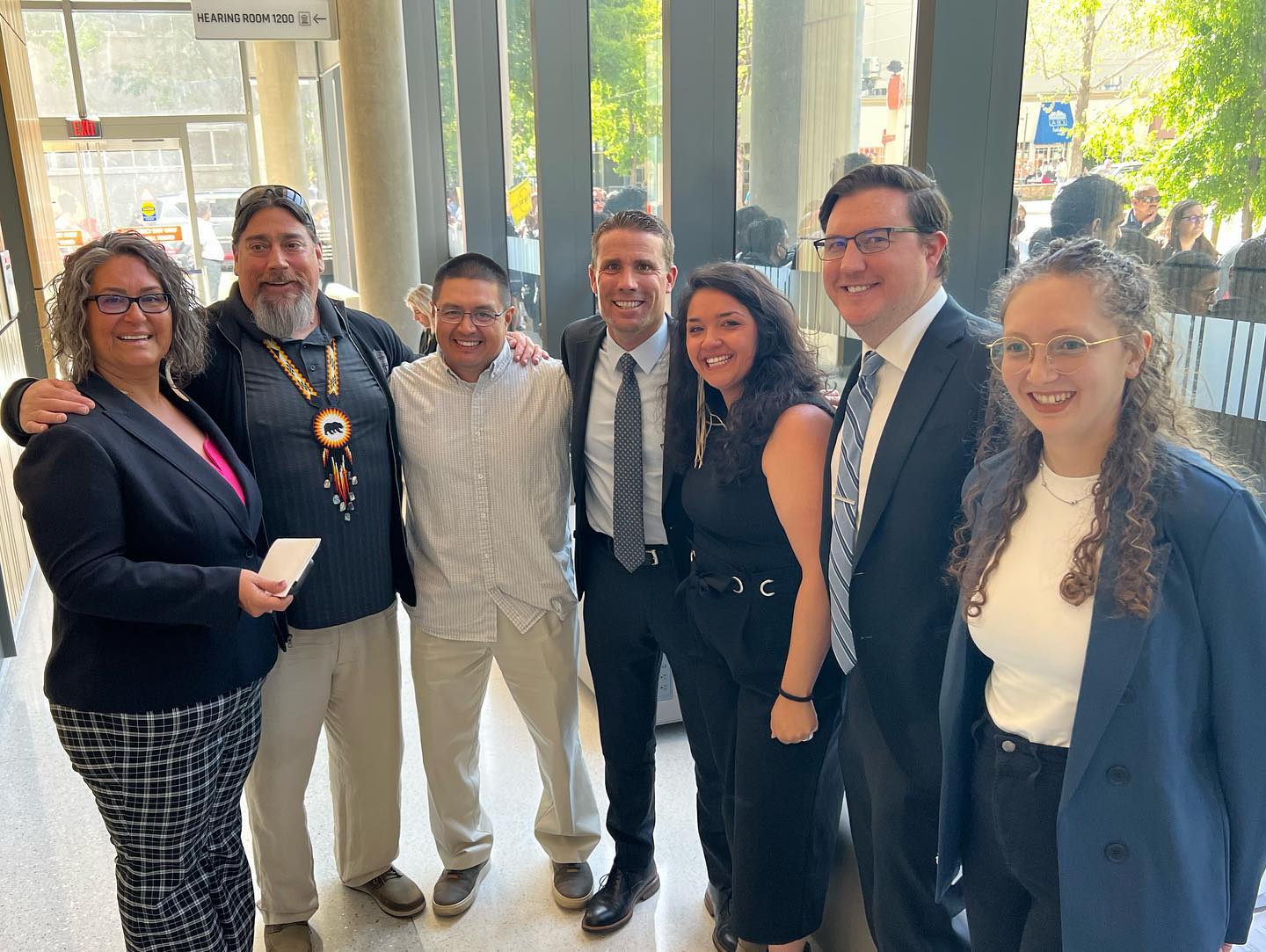 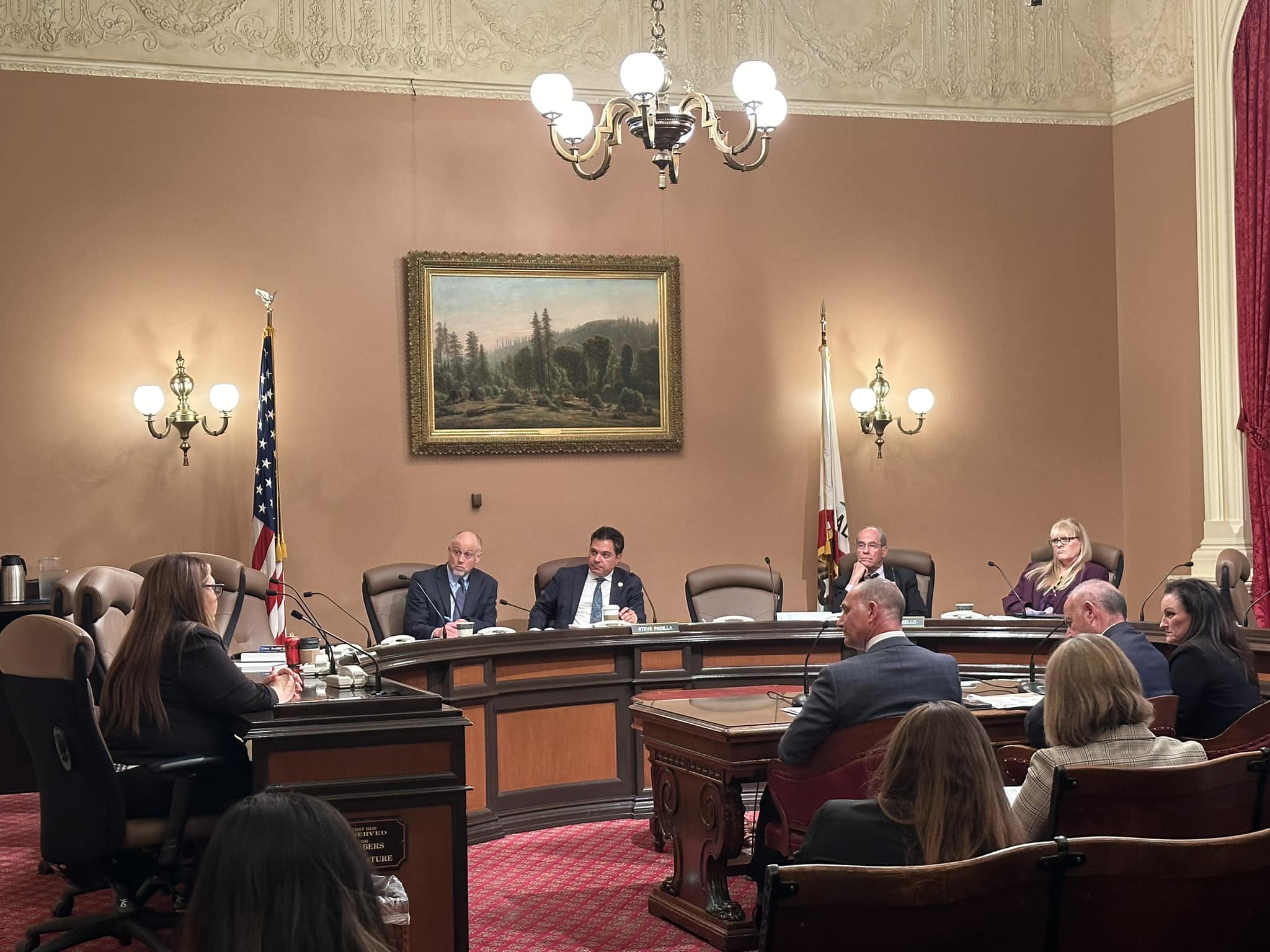 2024 Tribal Housing Bills
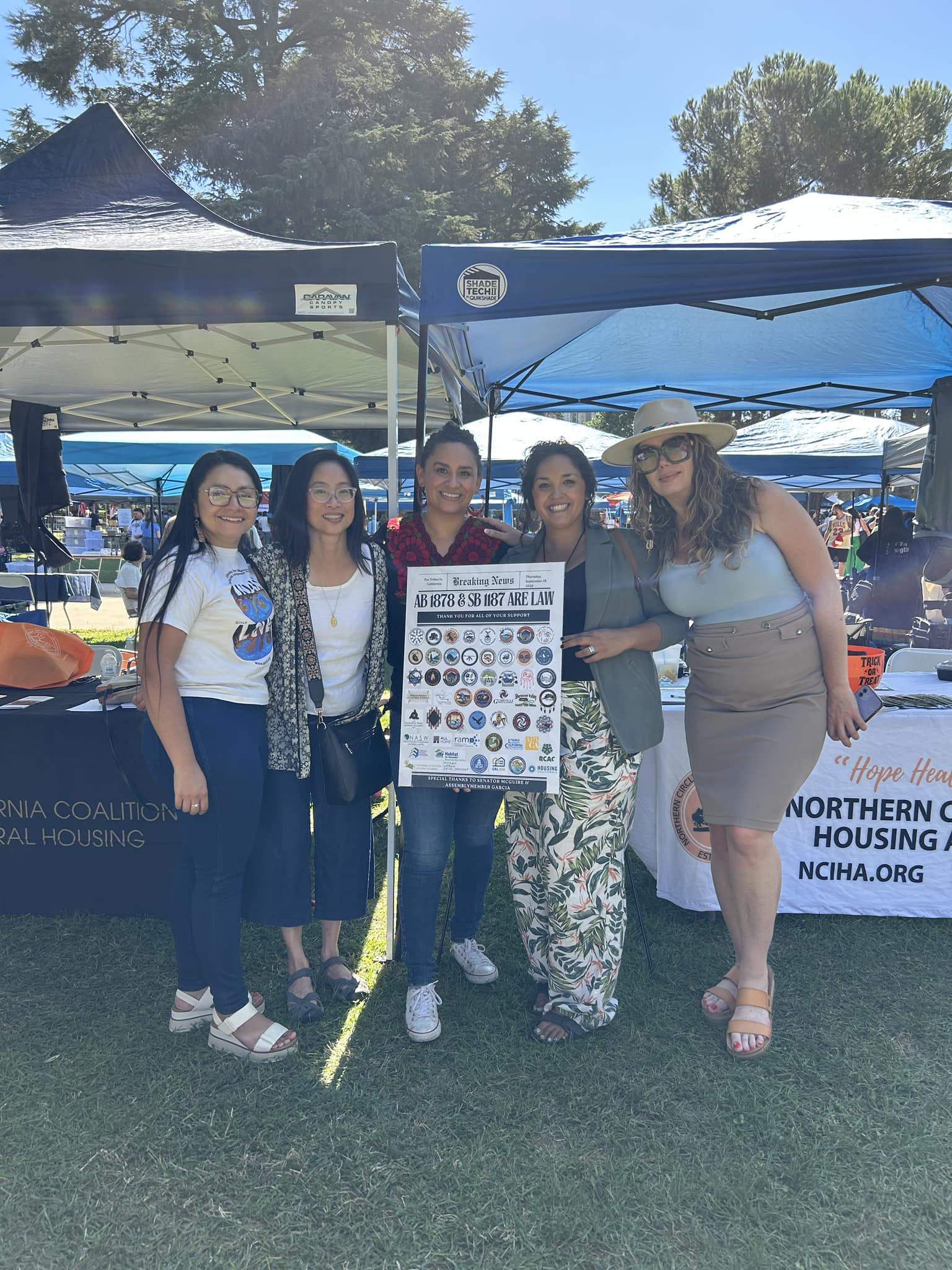 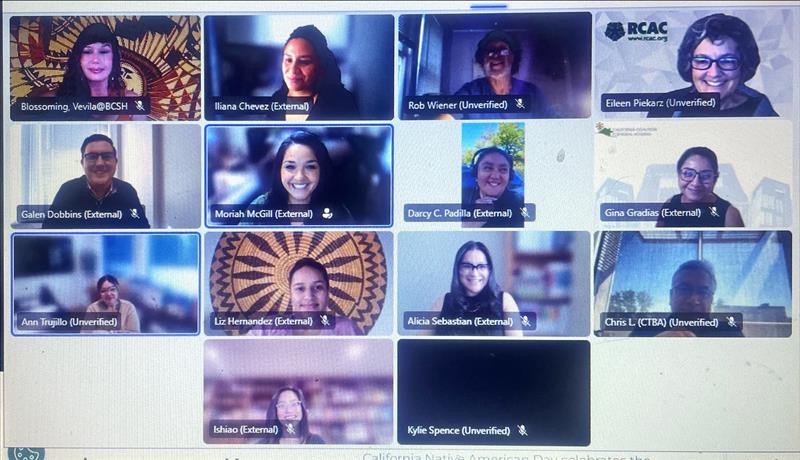 BOTH BILLS SIGNED!
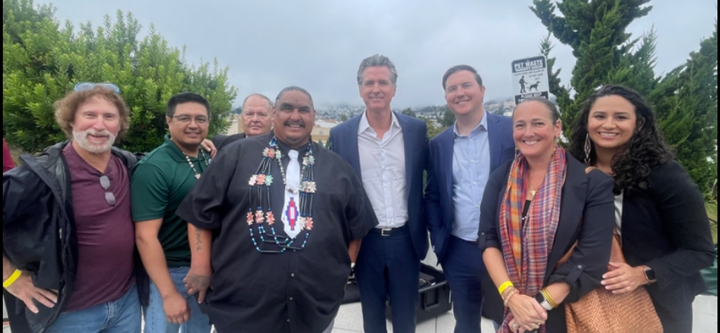 WE DID IT!
Now you!
How can you do this in your State?
Identifying a Champion
Move Fast and Efficiently
We are here to help
Share Information, Strategies, and Goals
Scan Code for More Information
Tribal Housing Programs
California Tribal History
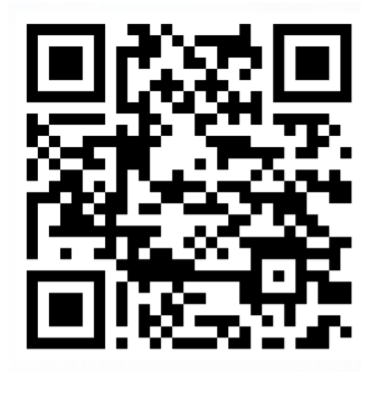 Thank you!
We appreciate your time and attendance